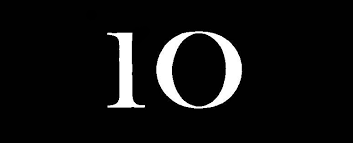 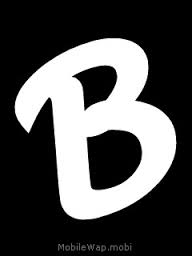 ED Simulator Based Training – Scenario Guide
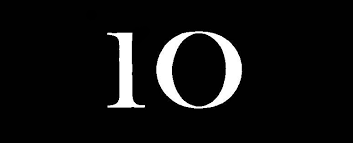 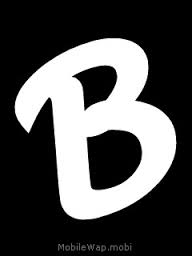 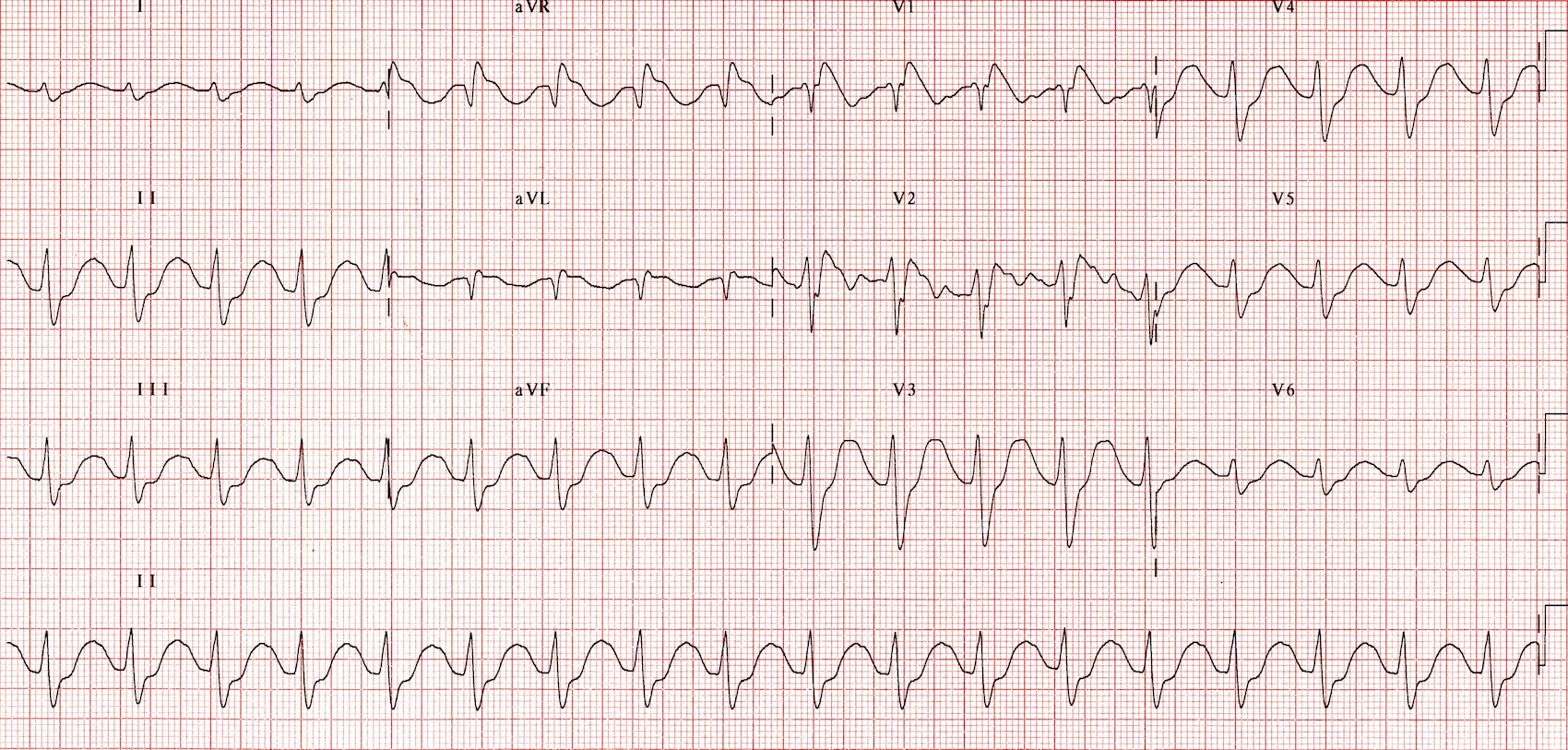 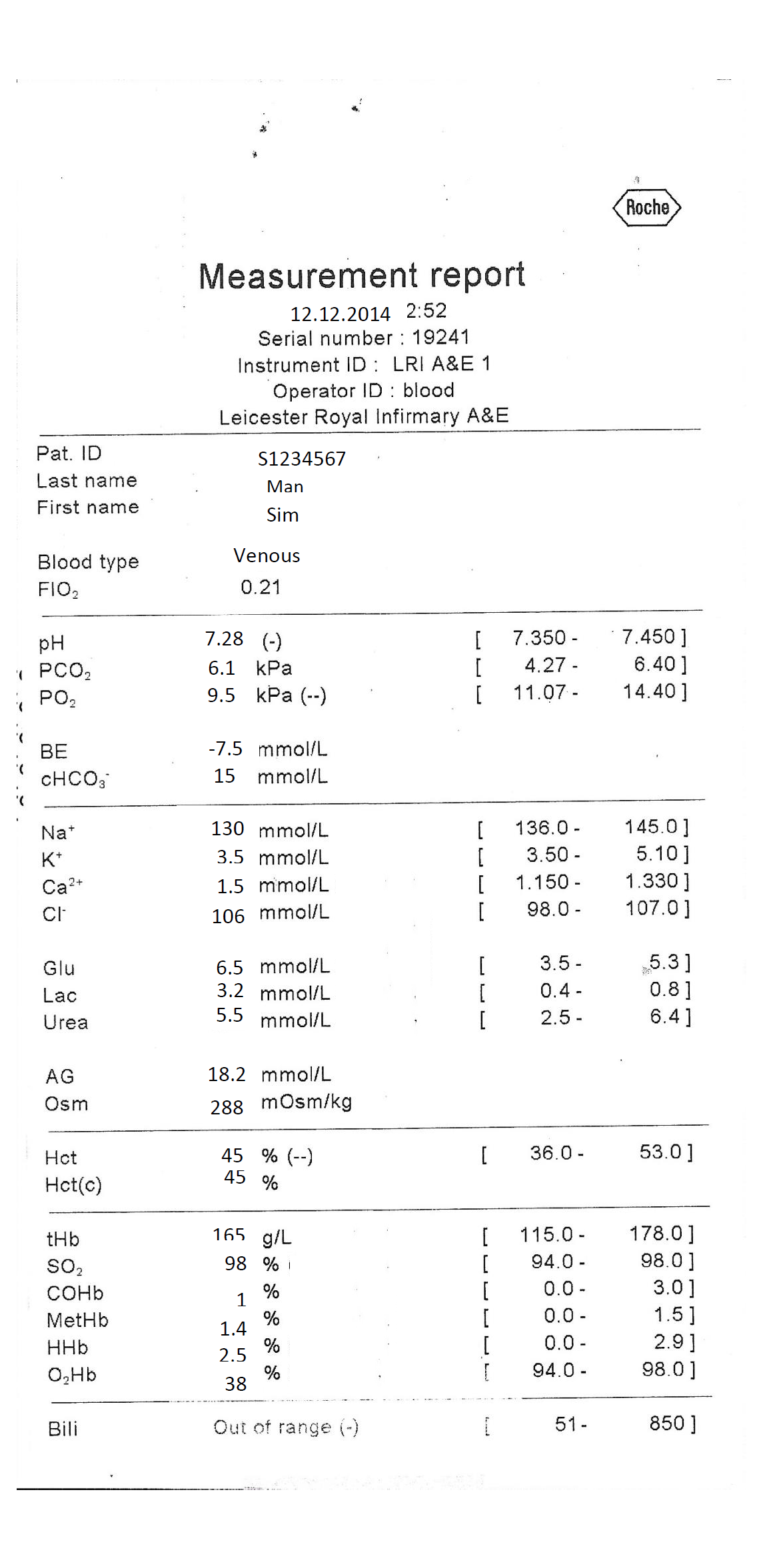 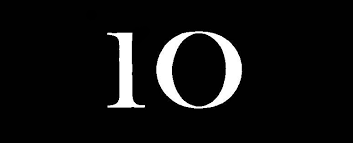 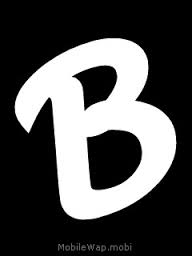